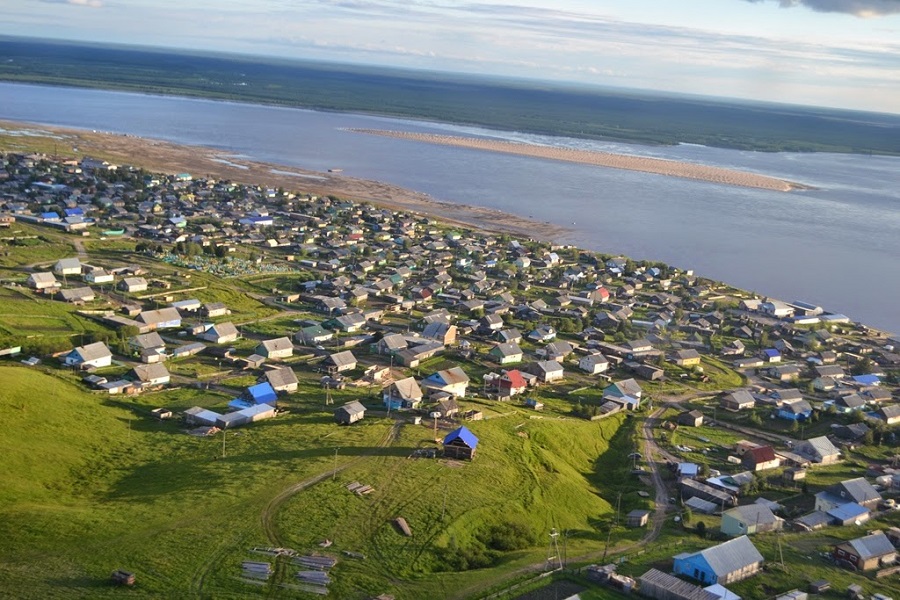 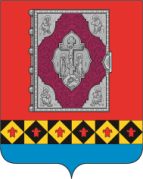 Финансовое управление администрации муниципального района «Усть-Цилемский»
Бюджет для граждан
к проекту бюджета муниципального района   «Усть-Цилемский»
 на 2020 год и плановый период 2021 и 2022 годов
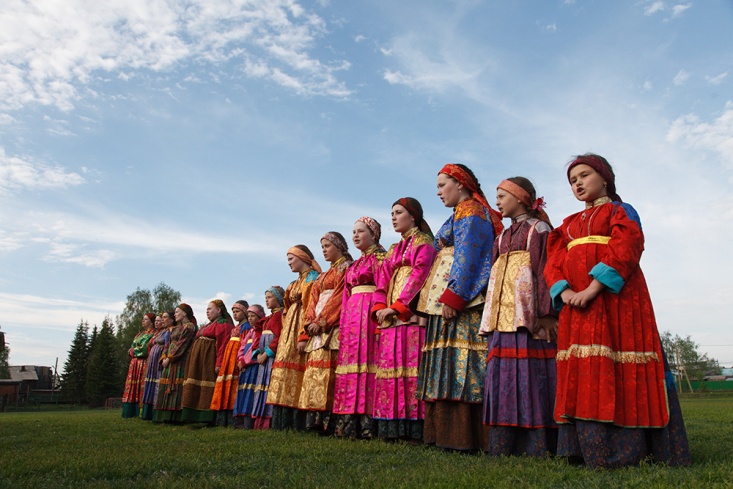 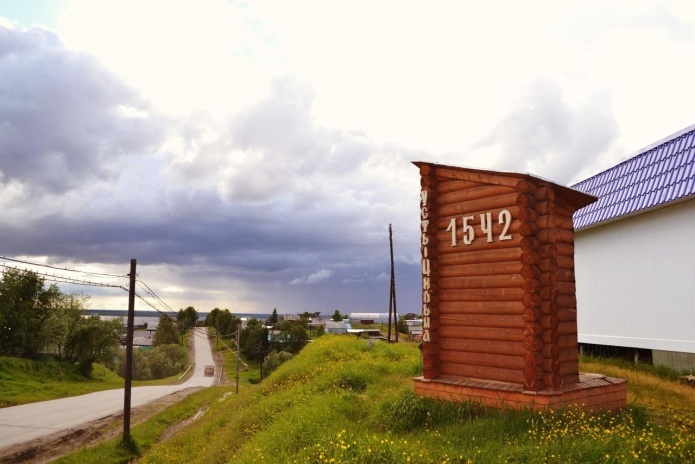 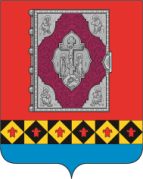 Финансовое управление администрации муниципального района 
«Усть-Цилемский» представляет информационную брошюру «Бюджет для граждан» к проекту бюджета муниципального района 
  «Усть-Цилемский» на 2020 год и плановый период 2021 и 2022 годов.
Целью создания данной брошюры является обеспечение открытости бюджетных данных путем информирования населения в доступной и интересной форме об основных характеристиках бюджета муниципального района «Усть-Цилемский».
Управление муниципальными финансами осуществляется на принципах законности, демократии, информационной открытости, учета общественного мнения и носит государственно-общественный характер.
Данная брошюра будет полезна для всех граждан, которым не безразлично развитие района.
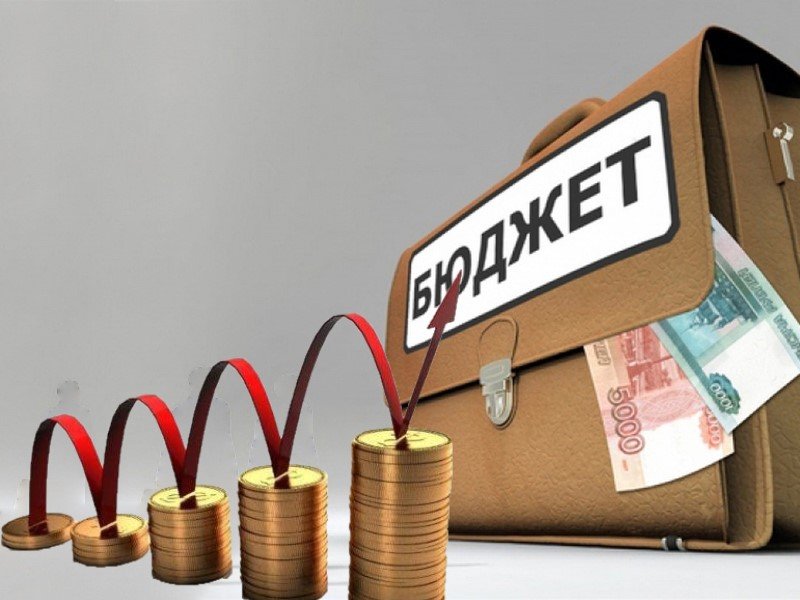 Социально-экономическая характеристика муниципального района «Усть-Цилемский»
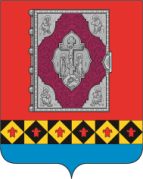 Площадь Усть-Цилемского района - 42,5 тыс. км2;
Количество населенных пунктов - 37 населённых пунктов, в том числе 5 посёлков сельского типа, 10 сёл, 22 деревни;
Количество муниципальных образований – 12, в том числе 1 муниципальный район и 11 сельских поселений;
Расстояние до г.Сыктывкар – 679 км;
Расстояние до ближайшей ж/д станции – 223 км.
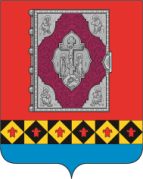 Бюджетная и налоговая политика МР «Усть-Цилемский» на 2020-2022 гг.
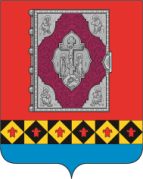 Сеть муниципальных учреждений
Из бюджета муниципального района «Усть-Цилемский» финансируется 32 учреждения, в том числе 31 бюджетное и 1 казенное учреждение.
МБУ «Центр жилищных расчётов, льгот и субсидий» 
МБУ «Центр обслуживания муниципальных бюджетных учреждений» 
МКУ «Дорожный ремонтно-строительный участок»
Прочие 
учреждения
МБУ «Районный центр культуры, досуга и кино» 
МБУ «Усть-Цилемский историко-мемориальный музей А.В. Журавского»
МБУ «Централизованная библиотечная система»
Учреждения культуры
9  Муниципальных  бюджетных  дошкольных общеобразовательных  учреждений ;
14 Муниципальных бюджетных общеобразовательных учреждений, в
 том числе :  3 начальные школы - детский сад, 5 школ с пришкольным интернатом; 
3 Учреждения дополнительного образования: МБУДО «Усть-Цилемская детская музыкальная школа», МБУДО «Районный центр детского творчества «Гудвин», МБУДО «Центр физкультуры , спорта и туризма» Усть-Цилемского района».
Учреждения образования
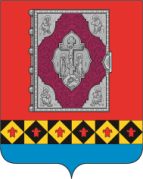 Бюджет и его планирование
Планирование бюджета муниципального района «Усть-Цилемский» основано на программно - целевых принципах, являющихся основным инструментом повышения эффективности бюджетных расходов, достижения устойчивого развития, обеспечения стабильности финансов. 
Программный бюджет обеспечивает прямую взаимосвязь между распределением бюджетных ресурсов и результатами их использования, является индикатором по направлениям деятельности и сигнализирует о плохом или хорошем результате.
Этапы бюджетного процесса
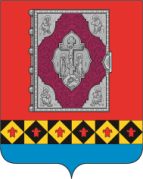 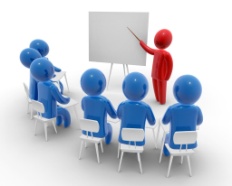 Передается администрацией в Совет не позднее 1 мая
На этапе рассмотрения годового отчета  проводятся публичные слушания
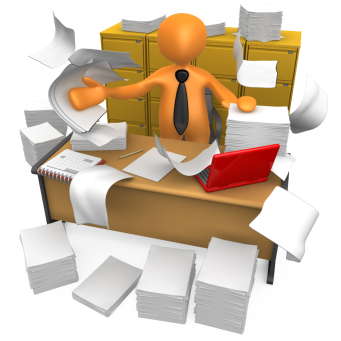 Контрольно-счетная палата проводит экспертизу проекта бюджета
Контролирует исполнение бюджета
Рассмотрение и утверждение 
годового отчета
Исполнение бюджета осуществляется финансовым органом муниципального района "Усть-Цилемский"
Контроль за исполнением
(01 января- 31 декабря)
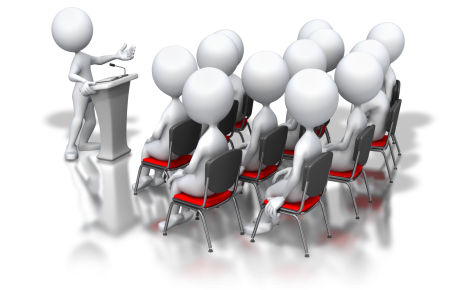 На этапе рассмотрения проекта бюджета проводятся публичные слушания
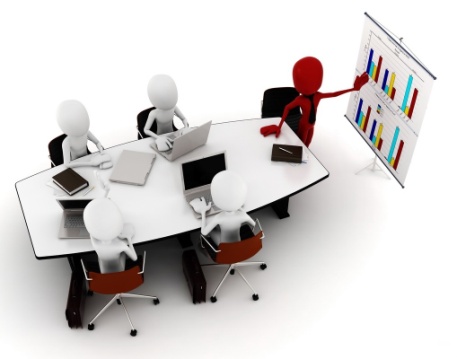 Исполнение бюджета
(01 января-31 декабря)
Составление 
проекта бюджета
Проект готовится в срок  не позднее 15 ноября года, предшествующего очередному финансовому году
Рассмотрение и утверждение 
проекта бюджета
Исполнение «Майских Указов» Президента РФ
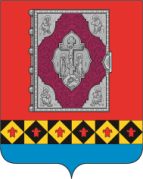 Основные задачи при формировании бюджета на 2020 год и плановый период 2021 и 2022 годы
Формирование программно-целевого бюджета
Обеспечение сбалансированности бюджета
Информирование граждан о бюджете в доступной и открытой форме
Повышение эффективности бюджетных расходов, мобилизация доходов
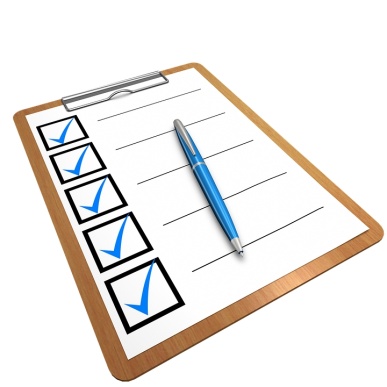 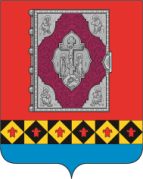 Сравнение доходов и расходов муниципальных образований  Республики Коми за 2018 год
Сравнение доходов МО за 2018 год (тыс.руб.)
Сравнение расходов МО за 2018 год (тыс.руб.)
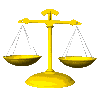 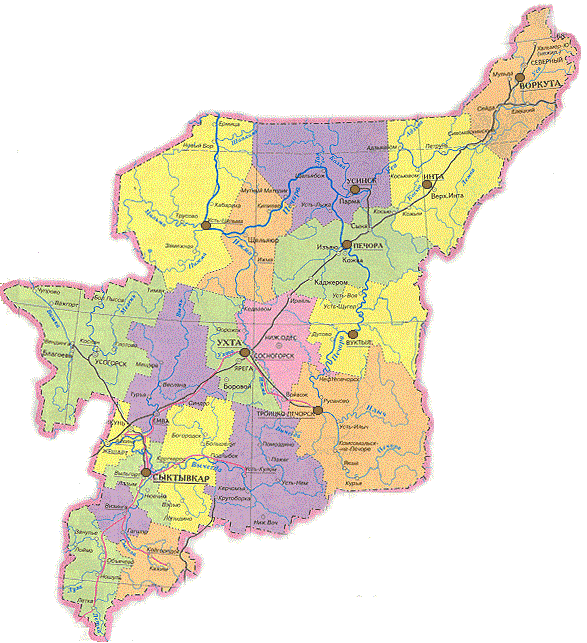 939,5
1 138,8
929,1
1 193,5
МР «Койгородский»
МР «Усть-Куломский»
МР «Ижемский»
МР «Усть-Цилемский»
МР «Корткеросский»
МР «Усть-Вымский»
1 085,9
1 071,9
955,2
968,9
954,4
947,7
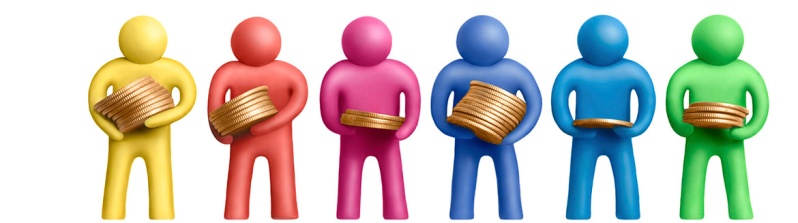 465,0
423,8
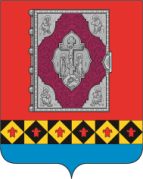 Основные характеристики бюджета муниципального района «Усть-Цилемский на 2020 год и плановый период 2021-2022 гг.
тыс.руб.
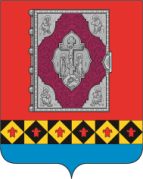 Структура доходов
Неналоговые доходы
Безвозмездные 
поступления
⊙  Доходы от использования имущества
⊙ Плата за негативное воздействие на окружающую среду
⊙ Доходы от оказания платных услуг 
⊙ Доходы от компенсации затрат 
⊙ Доходы от реализации имущества
⊙ Доходы от продажи земельных участков
⊙ Платежи, взимаемые органами местного самоуправления городских округов за выполнение определенных функций
⊙ Штрафы, санкции, возмещение ущерба

Неналоговые доходы – все доходы, поступающие в бюджет города, не отнесенные к налоговым доходам и безвозмездным поступлениям.
Налоговые доходы
⊙ Межбюджетные трансферты – средства, предоставляемые одним бюджетом другому бюджету 
⊙ Дотации – межбюджетные трансферты, предоставляемые на безвозмездной и безвозвратной основе без установления направлений и (или) условий использования;
⊙ Субсидии – межбюджетные трансферты, предоставляемые на условиях долевого софинансирования расходов других бюджетов;
⊙ Субвенции  - межбюджетные трансферты, предоставляемые на финансирование  «переданных» другим публично-правовым образованиям полномочий;
⊙ Прочие безвозмездные поступления от юридических и физических лиц
⊙ Налог на доходы физических лиц
⊙ Доходы от акцизов
⊙ Налоги на совокупный доход
⊙ Налог на имущество физических лиц
⊙ Земельный налог
⊙ Государственная пошлина

Налоговые доходы - это обязательные, безвозмездные, безвозвратные платежи в пользу бюджета.
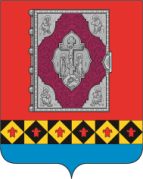 Структура и динамика доходов бюджета муниципального района «Усть-Цилемский»
тыс.руб.
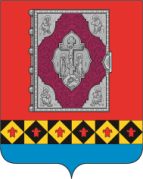 Изменение параметров безвозмездных поступлений по проекту бюджета на  2020 год по сравнению с безвозмездными поступлениями по первоначальному решению о бюджете района на 2019-2021 годов и по решению от 30.10.2019года
МЕЖБЮДЖЕТНЫЕ ОТНОШЕНИЯ
2018 год
2019 год
2020 год
741 563,5 тыс. руб.  - всего межбюджетных поступлений или 
77,8 % в общем объеме доходов
736 677,9 тыс.руб. – всего межбюджетных поступлений или 78,4 % в общем объеме доходов
798 816,7 тыс. руб. –  всего межбюджетных поступлений или 79,2 % в общем объеме доходов
339 301,9
тыс. руб.
378 880,7
тыс. руб.
355 268,8
тыс. руб.
Субвенции
Субвенции
Субвенции
266 382,2
тыс. руб.
203 799,0
тыс. руб.
Дотации
209 070,9
тыс. руб.
Дотации
Дотации
130 993,8
тыс. руб.
216 137,0
тыс. руб.
177 223,8
тыс. руб.
Субсидии
Субсидии
Субсидии
14
Структура и динамика доходов бюджета муниципального района «Усть-Цилемский»
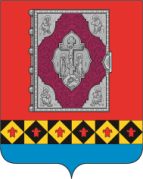 Прогнозные показатели поступления налоговых и налоговых доходов сформированы на основании сведений, предоставленных главными администраторами доходов
Объем безвозмездных поступлений от других бюджетов бюджетной системы Российской Федерации сформирован с учетом межбюджетных трансфертов из республиканского бюджета РК согласно проекту Закона о республиканском бюджете РК на 2020-2022 годы
Нормативы зачислений налоговых доходов
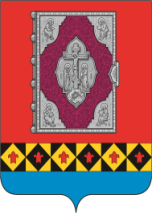 Нормативы зачисления НАЛОГОВЫХ доходов
Нормативы зачисления НЕНАЛОГОВЫХ доходов
Структура налоговых доходов
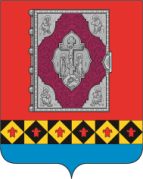 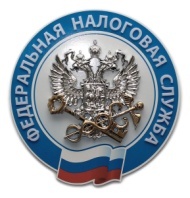 Администратором налоговых доходов является Федеральная налоговая служба.
тыс.руб.
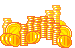 Структура неналоговых доходов
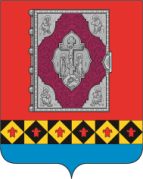 Администраторами неналоговых доходов являются администрация муниципального района «Усть-Цилемский», управление образования администрации муниципального района «Усть-Цилемский» и иные администраторы доходов.
тыс.руб.
Структура неналоговых доходов на 2020 год
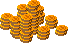 Безвозмездные поступления
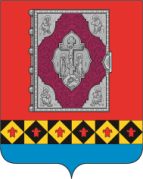 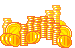 в процентах
в тыс. руб.
Объем безвозмездных поступлений бюджета района запланирован в соответствии с проектом закона Республики Коми «О республиканском бюджете Республики Коми на 2020 год и на плановый период 2021 и 2022 годов»
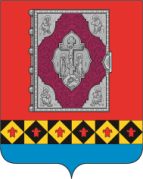 Расходы бюджета
Определение общего объема расходов бюджета муниципального района «Усть-Цилемский» на 2020 год производилось по Методике, утвержденной приказом по финансовому управлению администрации муниципального образования муниципального района «Усть-Цилемский» от 20 декабря  2016 г.  №11-о «Об утверждении Порядка и Методики планирования бюджетных ассигнований бюджета муниципального образования муниципального района "Усть-Цилемский" на очередной финансовый год и плановый период».
В 2020-2022 годах бюджетные ресурсы сконцентрированы на ключевых моментах бюджетной политики, направленных на решение важнейших социальных задач и, как и в предыдущие годы, ориентированы, прежде всего, на неукоснительное выполнение действующих расходных обязательств с учетом их оптимизации и повышения эффективности использования финансовых ресурсов и обеспечения объема и качества муниципальных услуг.
Проектируемый объем расходов бюджета определен исходя из расчетных доходов бюджета, поступлений из источников финансирования его дефицита и задач бюджетной политики муниципального района  на очередную трехлетку.
В соответствии с пунктом 5 ст. 179.4 Бюджетного Кодекса Российской Федерации проектом решения утвержден объем бюджетных ассигнований дорожного фонда муниципального образования муниципального района «Усть-Цилемский» на 2020год в сумме 43 655,1 тыс. руб., на  2021 и 2022 годы  в сумме 36 900,4  тыс. рублей ежегодно.
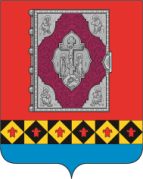 Расходы бюджета
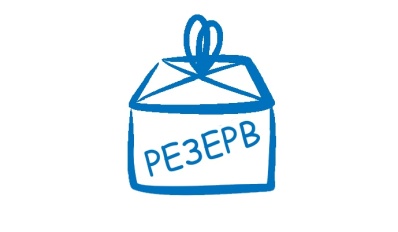 резерв   средств на повышение оплаты труда отдельных категорий работников бюджетной сферы в сумме 1 500,0 тыс. руб.
С учетом вышеперечисленных подходов структура расходов бюджета муниципального района «Усть-Цилемский» характеризуется следующими данными.
Общий объем расходов на 2020 год определен в сумме  1 003 829,0 тыс. рублей. 
Общий объем расходов на 2021 и 2022 годы составляет 983 474,71 тыс. рублей и  1 014 199,14 тыс. рублей соответственно.
Дорожный фонд
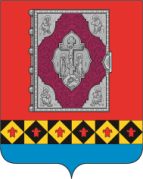 Дорожный фонд - часть средств бюджета, подлежащая использованию в целях финансового обеспечения дорожной деятельности в отношении автомобильных дорог  общего пользования, а также капитального ремонта и ремонта дворовых территорий многоквартирных домов, проездов к дворовым территориям многоквартирных домов населенных пунктов.
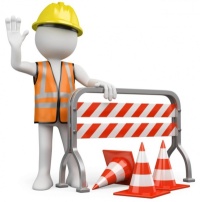 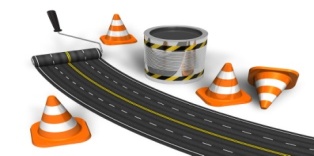 тыс.руб.
Расходы бюджета в разрезе разделов
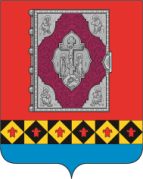 тыс.руб.
В 2020-2022 годах бюджетные ресурсы сконцентрированы на ключевых моментах бюджетной политики, направленных на решение важнейших социальных задач и, как и в предыдущие годы, ориентированы, прежде всего, на неукоснительное выполнение действующих расходных обязательств с учетом их оптимизации и повышения эффективности использования финансовых ресурсов и обеспечения объема и качества муниципальных услуг.
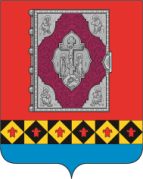 Структура расходов бюджета на 2020 год
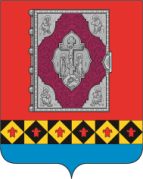 При формировании проекта бюджета на 2020 год предусмотрено финансовое обеспечение исполнения в полном объеме законодательно установленных публичных нормативных обязательств
тыс.руб.
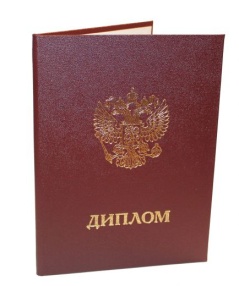 ПОЧЕТНОГО ГРАЖДАНИНА
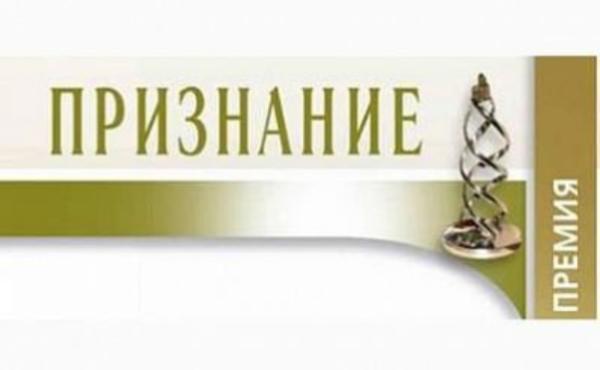 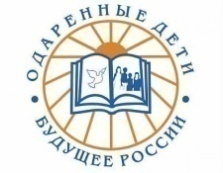 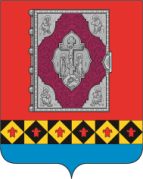 Социально значимые расходы бюджета на 2020 год
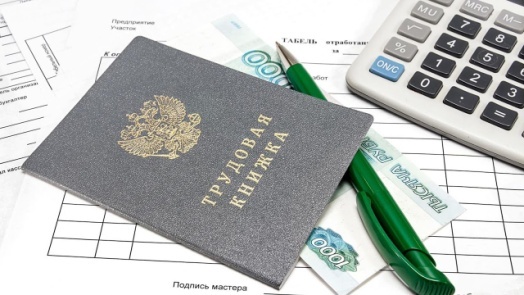 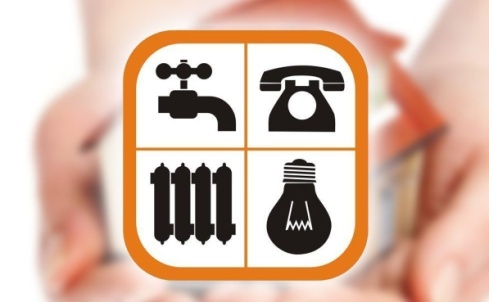 Социально значимые расходы бюджета запланированы на 2020 год в сумме 765957,3 тыс. рублей или 76%.
заработная плата и начисления  на оплату труда -   
654502,8 тыс.руб.
Оплата коммунальных услуг – 
82127,7 тыс.руб.
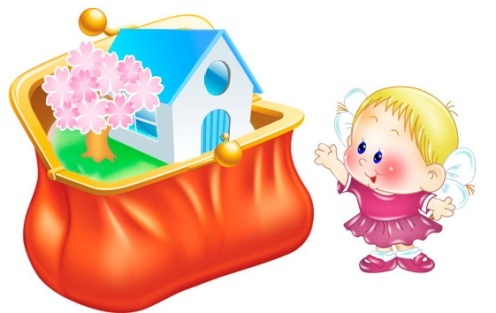 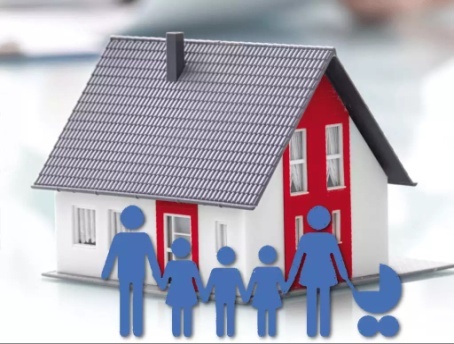 меры социальной поддержки населения – 
25949,0 тыс.руб.
Компенсация части родительской платы - 
3377,8 тыс.руб.
- социальные выплаты молодым семьям на приобретение жилого помещения – 806,0 тыс.руб.;
- приобретение жилых помещений для обеспечения детей-сирот и детей, оставшихся без попечения родителей - 12243,0 тыс.руб.;
- выплата ежемесячной денежной компенсации на оплату жилого помещения и коммунальных услуг, компенсации стоимости твердого топлива и его доставки педагогическим работникам – 12900,0 тыс.руб.
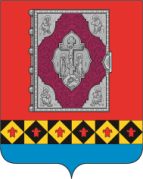 Программный бюджет
Муниципальная программа – это документ стратегического планирования, содержащий комплекс планируемых мероприятий, взаимоувязанных по задачам, срокам осуществления, исполнителям и ресурсам и обеспечивающих наиболее эффективное достижение целей и решение задач социально-экономического развития муниципального образования.
Основные параметры муниципальной программы – цели, задачи, основные мероприятия, конечные результаты реализации муниципальной программы, непосредственные результаты реализации основных мероприятий, сроки их достижения, объем ресурсов
тыс.руб.
Программные расходы бюджета на 2020 год
Непрограммные расходы бюджета на 2020 год
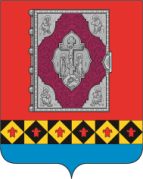 Муниципальная программа муниципального района "Усть-Цилемский" "Развитие экономики"
Цель - создание благоприятных условий для устойчивого экономического развития муниципального района
Сроки реализации программы – 2014-2022 год
Приоритетные направления расходов программы
тыс.руб.
тыс.руб.
Основные целевые показатели
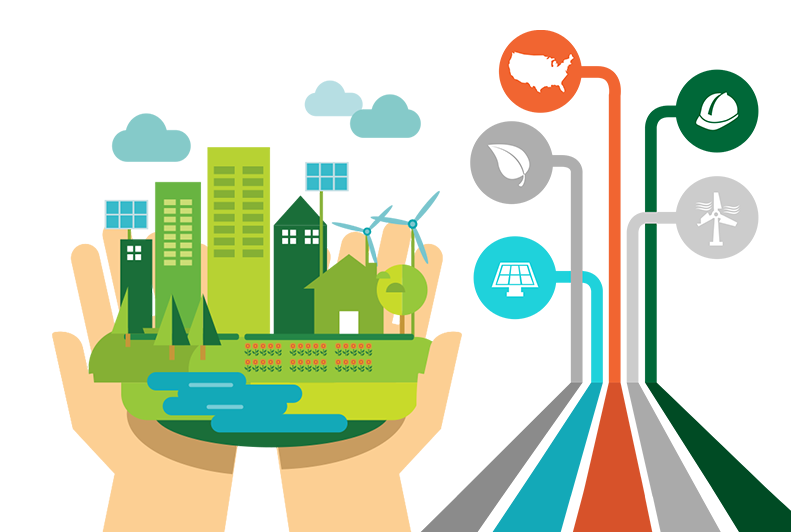 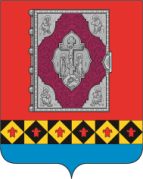 Муниципальная программа муниципального района "Усть-Цилемский" "Содержание и развитие муниципального хозяйства"
Цель -повышение уровня комфортности проживания населения на территории муниципального района «Усть-Цилемский»
Сроки реализации программы – 2014-2022гг
Приоритетные направления расходов программы
тыс.руб.
тыс.руб.
Основные целевые показатели
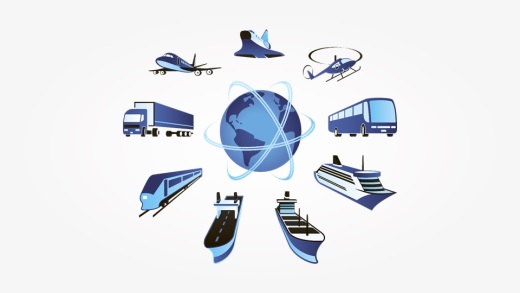 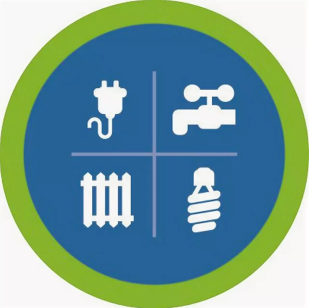 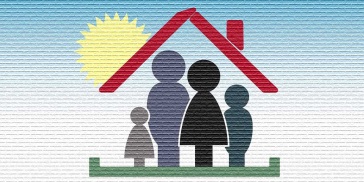 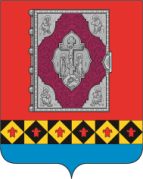 Муниципальная программа муниципального района "Усть-Цилемский" "Образование"
Цель -Повышение доступности и качества образовательных услуг в районе
Сроки реализации программы – 2014-2022 гг
Приоритетные направления расходов программы
тыс.руб.
тыс.руб.
Основные целевые показатели
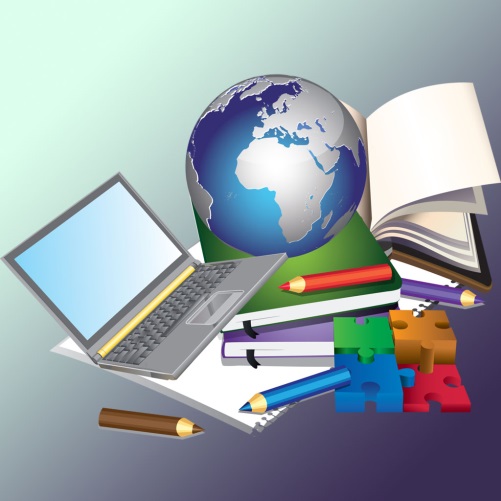 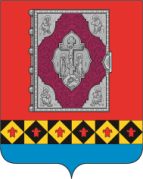 Муниципальная программа муниципального района "Усть-Цилемский" "Образование"
Основные целевые показатели
141,1 тыс.руб.
205,4 тыс.руб.
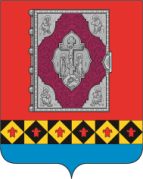 Муниципальная программа муниципального района "Усть-Цилемский" "Культура"
Приоритетные направления расходов программы
Цель -Сохранение и развитие самобытной культуры района
Сроки реализации программы – 2014-2022гг
тыс.руб.
тыс.руб.
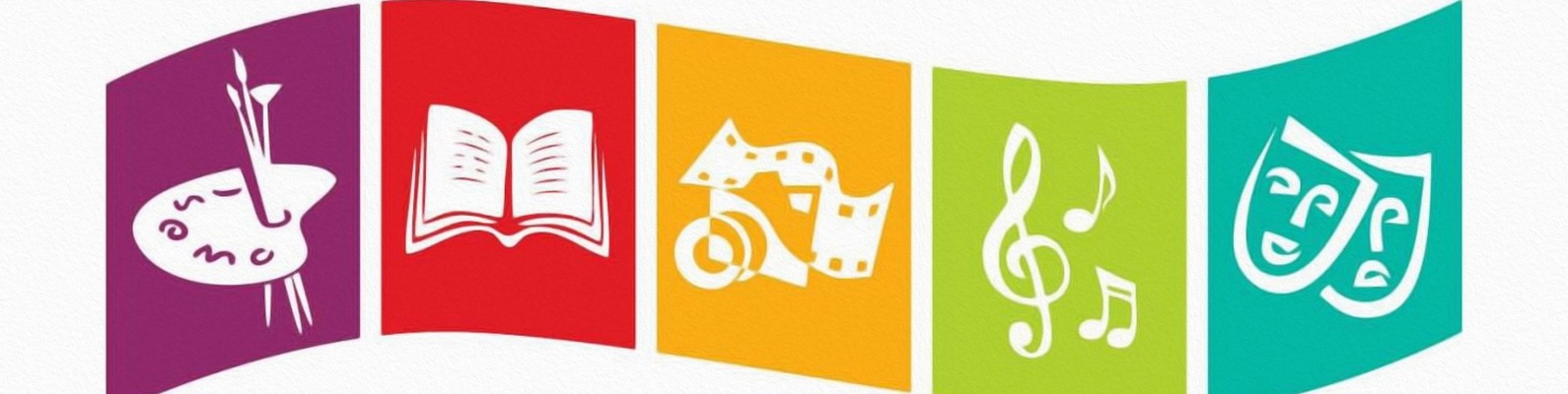 Основные целевые показатели
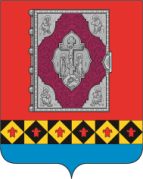 Муниципальная программа муниципального района "Усть-Цилемский" "Развитие физической культуры и спорта"
Цель -совершенствование системы физической культуры и спорта, создание благоприятных условий для развития массовой физической культуры и спорта
Сроки реализации программы – 2014-2022гг
Приоритетные направления расходов программы
тыс.руб.
тыс.руб.
Основные целевые показатели
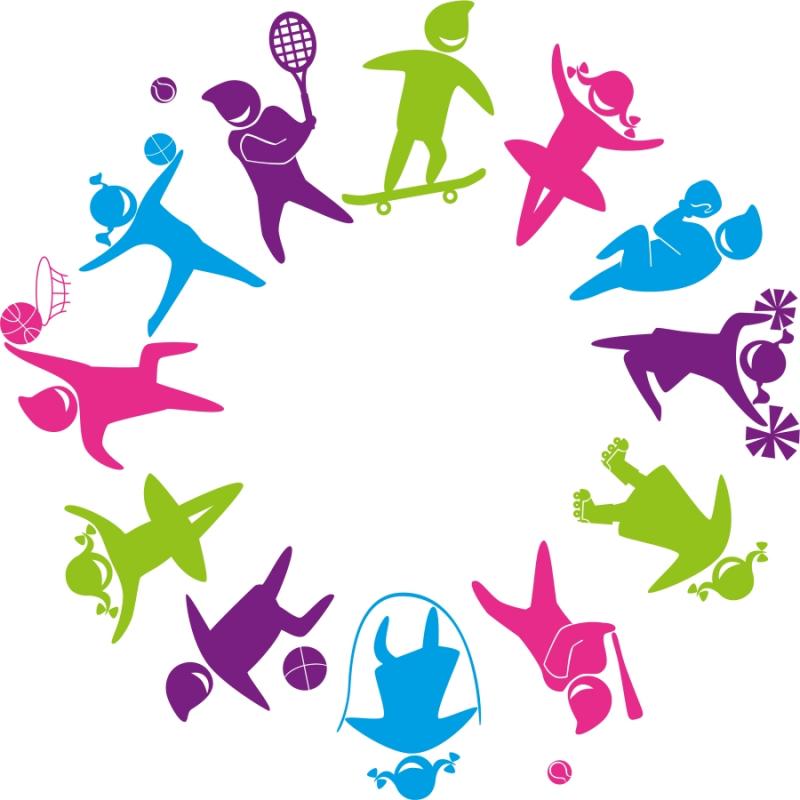 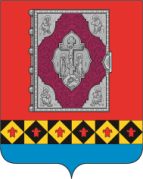 Муниципальная программа муниципального района "Усть-Цилемский" "Социальная поддержка населения"
Цель -Создание благоприятной среды для жизнедеятельности отдельных категорий граждан
Сроки реализации программы – 2014-2022гг
Приоритетные направления расходов программы
тыс.руб.
тыс.руб.
Основные целевые показатели
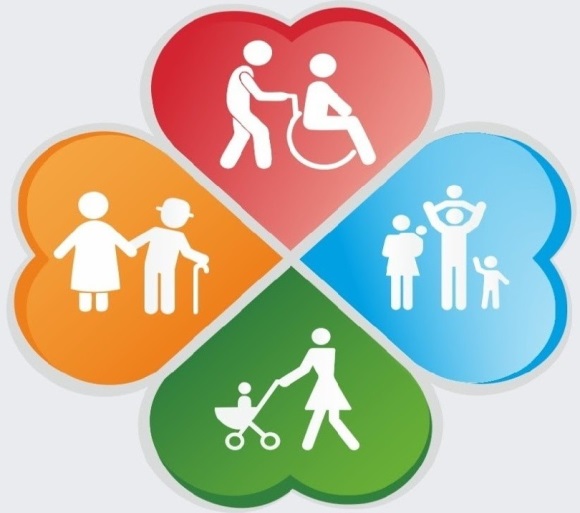 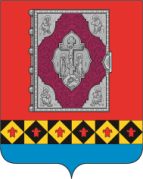 Муниципальная программа муниципального района "Усть-Цилемский" "Муниципальное управление"
Цель -Развитие системы муниципального управления в муниципальном районе «Усть-Цилемский»
Сроки реализации программы – 2014-2022гг
Приоритетные направления расходов программы
тыс.руб.
тыс.руб.
Основные целевые показатели
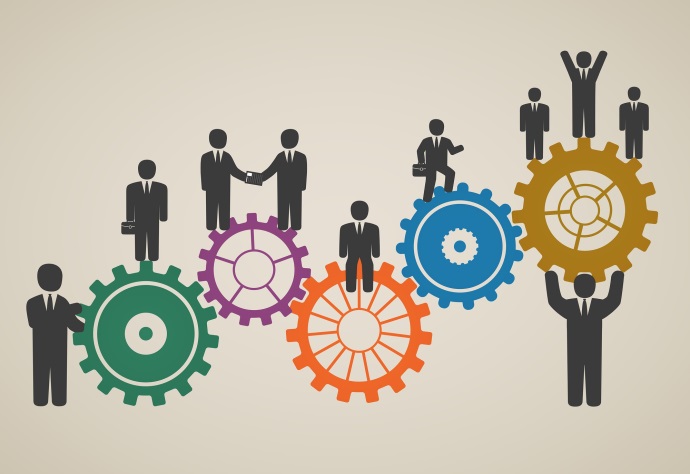 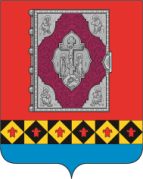 Муниципальная программа муниципального района "Усть-Цилемский" "Формирование и развитие кадрового потенциала"
Цель -Обеспечение организаций, учреждений в отрасли экономики, в сфере образования, здравоохранения, культуры, физической культуры и спорта, органов местного самоуправления квалифицированными специалистами
Сроки реализации программы – 2014-2022гг
Приоритетные направления расходов программы
тыс.руб.
тыс.руб.
Основные целевые показатели
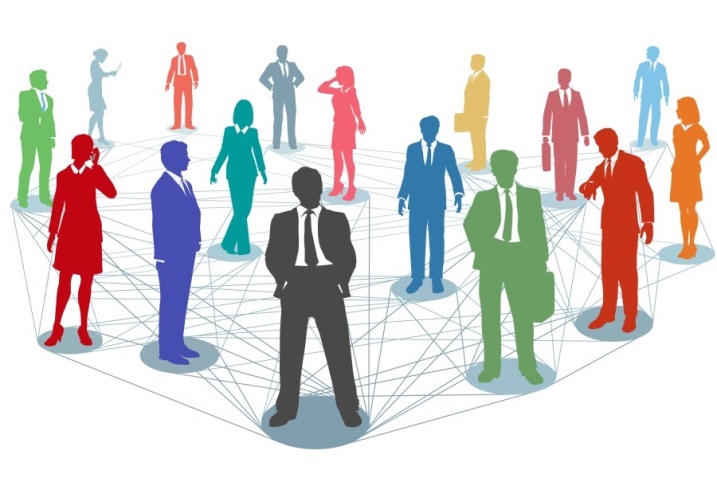 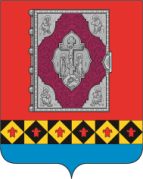 Муниципальная программа муниципального района "Усть-Цилемский" "Безопасность жизнедеятельности населения"
Цель -Повышение уровня защищенности населения и территории муниципального района «Усть-Цилемский» от угроз чрезвычайных ситуаций, пожаров 
Сроки реализации программы – 2014-2022гг
Приоритетные направления расходов программы
тыс.руб.
тыс.руб.
Основные целевые показатели
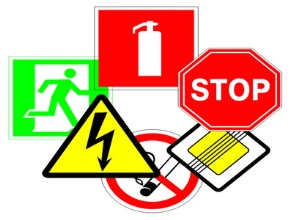 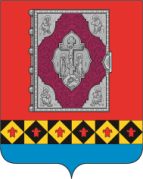 Муниципальная программа муниципального района "Усть-Цилемский" "Молодежь Усть-Цилемского района"
Цель -Создание условий для обеспечения гражданского становления и самореализации молодежи, включение ее в социально активные формы деятельности
Сроки реализации программы – 2016-2022гг
Приоритетные направления расходов программы
тыс.руб.
тыс.руб.
Основные целевые показатели
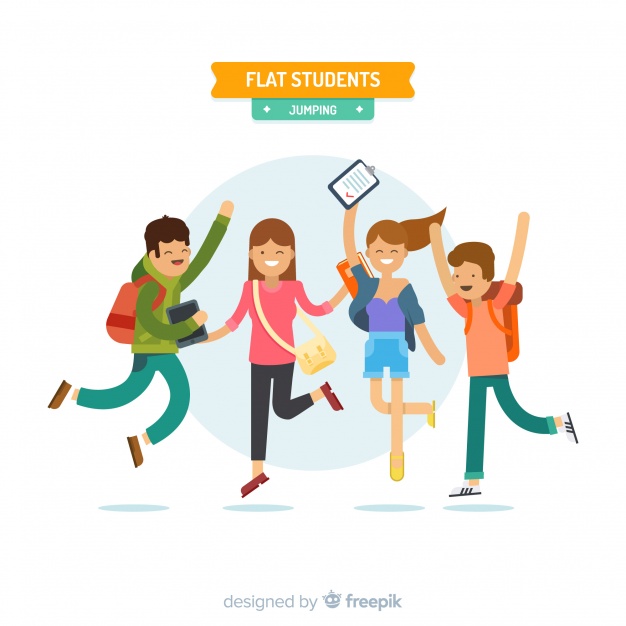 Учреждения культуры и прочие (Муниципальное задание)
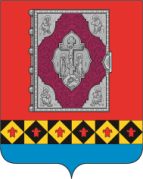 В 2020 году из бюджета МО МР «Усть-Цилемский» бюджетные учреждения района  получат финансирование в виде:  субсидии на выполнение муниципального задания и  субсидии на иные цели
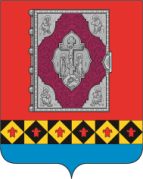 Учреждения образования  (Муниципальное задание)
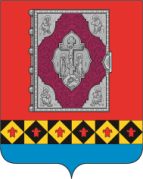 Инвестиционная деятельность
В 2020 году объем финансирования в рамках  муниципальной программы  «Содержание и развитие муниципального хозяйства» Подпрограммы « Жилищное хозяйство и коммунальная инфраструктура  в МР «Усть-Цилемский» за счет следующих планируемых мероприятий:
Реализация мероприятий государственной программы Республики Коми "Развитие сельского хозяйства и регулирование рынков сельскохозяйственной продукции, сырья и продовольствия, развитие рыбохозяйственного комплекса"

- Инженерная инфраструктура в местечке "Семенов холм" с.Усть-Цильма Республики Коми (сети водопровода и дороги общего пользования) – 36595,5 тыс.руб.
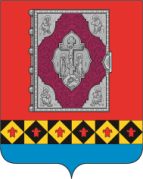 Участие в республиканских программах
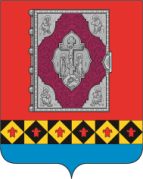 Участие в республиканских программах
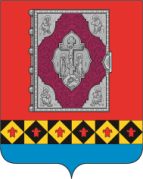 Участие в республиканских программах
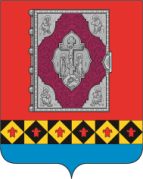 Народный бюджет
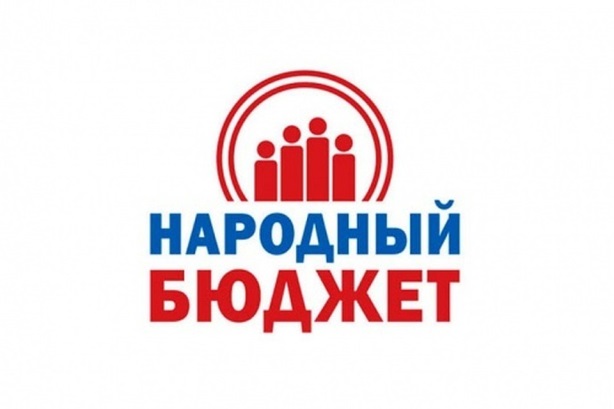 Народный бюджет – это проект, в котором население участвует в распределении части средств местного бюджета на конкурсной основе
В бюджете на 2020 год за счет средств местного бюджета на реализацию проектов  «Народный бюджет» предусмотрено  872,7 тыс. рублей, в том числе:
В области этнокультуры – 35,0 тыс. руб.;
В области образования – 211,2 тыс.руб.;
В области физической культуры и спорта – 115,0 тыс.руб.;
В области предпринимательства – 60,0 тыс.руб.;
В области дорожной деятельности – 333,5 тыс. руб.;
В области агропромышленного комплекса – 118,0 тыс. руб.
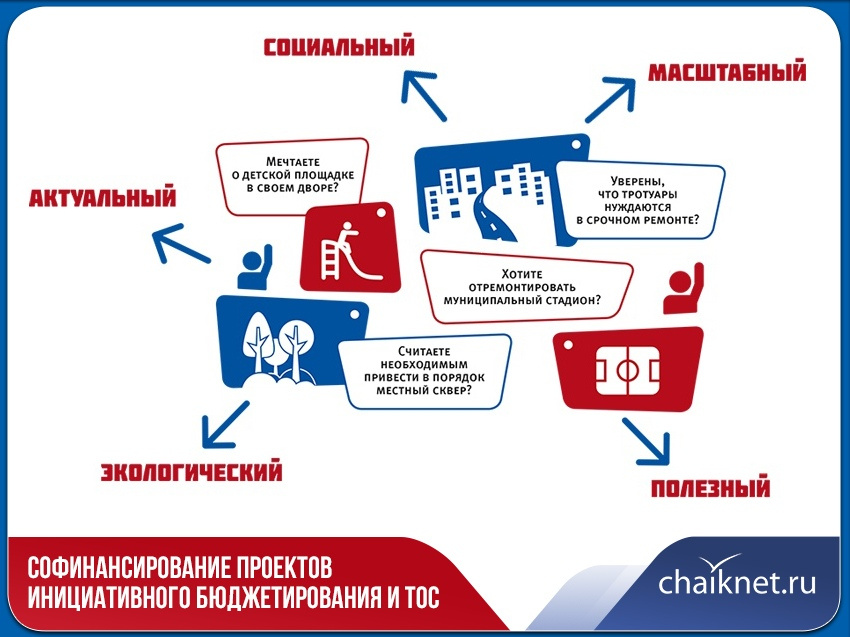 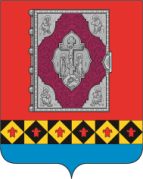 Структура муниципального долга
тыс.руб.
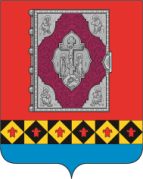 Муниципальный долг
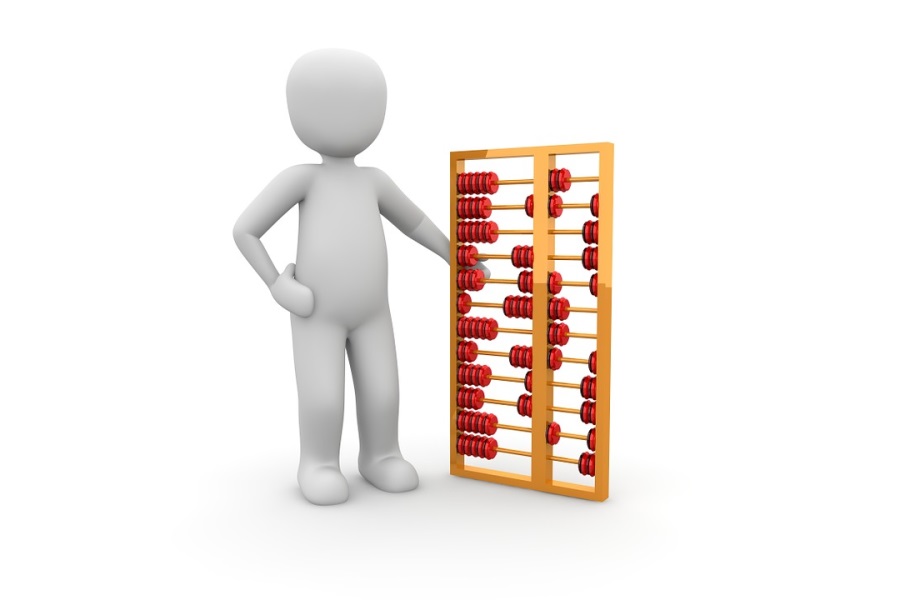 Предельный объем муниципального долга
млн.руб.
Проценты за пользование кредитом
При планировании бюджета на 2020-2022 годы учтены следующие суммы на погашение кредита:
в 2020 году  – 4,9 млн. рублей
в 2021 году  – 4,9 млн. рублей
2020г. – 426,9 тыс. рублей
2021г. – 225,3тыс. рублей
2022г. – 57,1 тыс. рублей
в 2022 году  – 2,6 млн. рублей
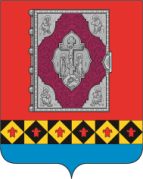 Дефицит и источники финансирования дефицита бюджет
тыс.руб.
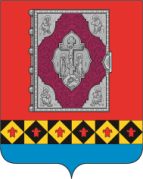 Заключение  контрольно-счетной палаты МО МР «Усть-Цилемский» на проект решения Совета МР «Усть-Цилемский» «О бюджете муниципального района  «Усть-Цилемский на 2020 год и на плановый период 2021 и 2022 годов»
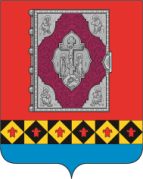 Информационный ресурс  «Бюджет для граждан» подготовлен на основании проекта решения Совета МО МР «Усть-Цилемский» «О бюджете муниципального района «Усть-Цилемский» на 2020 год и плановый период 2021-2022 годов»  Финансовым управлением администрации муниципального района «Усть-Цилемский»